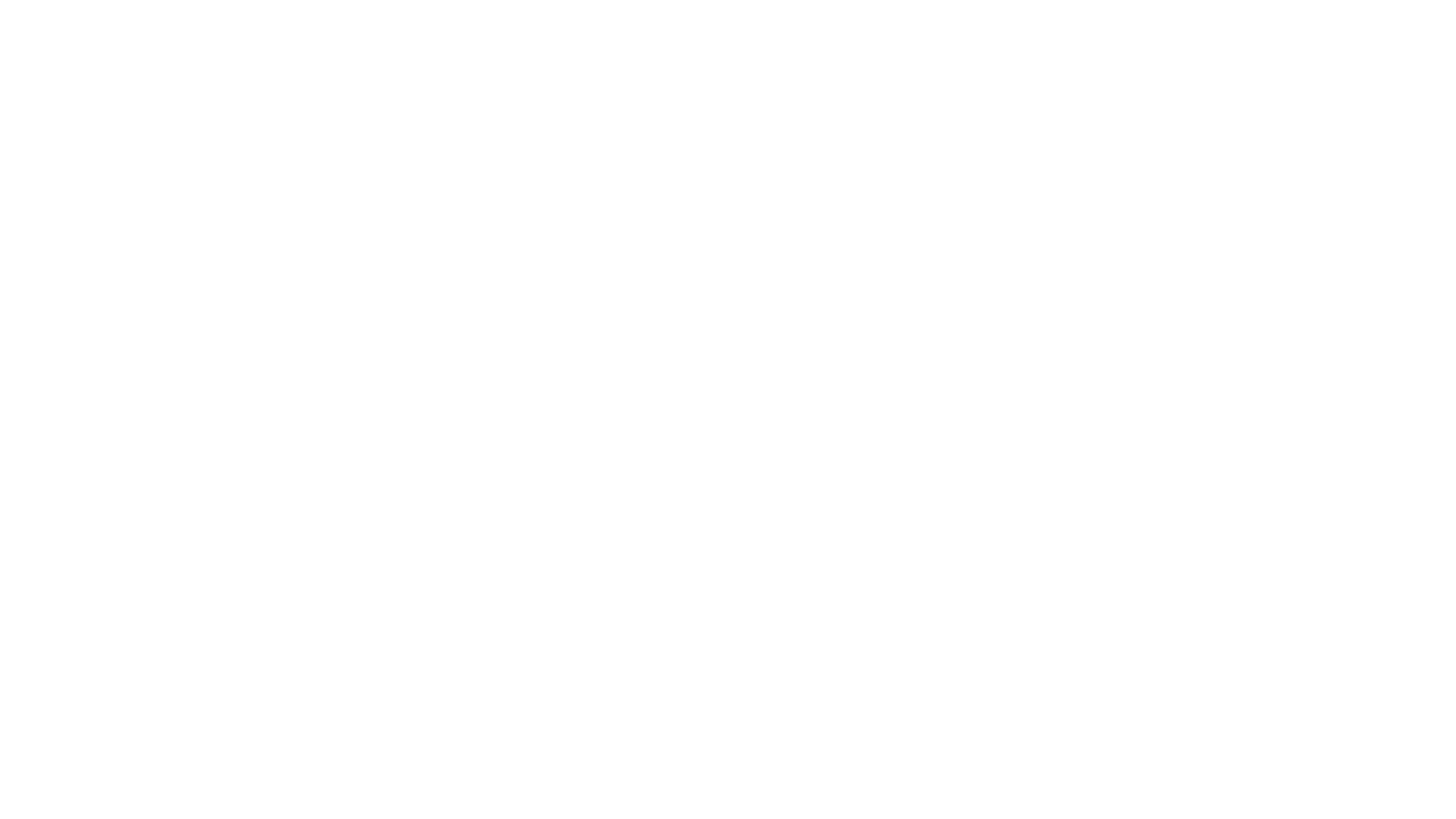 Session Four
Identifying Vehicle Clues and Other Users
1
Identifying Vehicle Clues and Other Users
D-Session 4B Slides OU 1,2,3,4,
Perception  Slides & Videos
Other User Questions
2
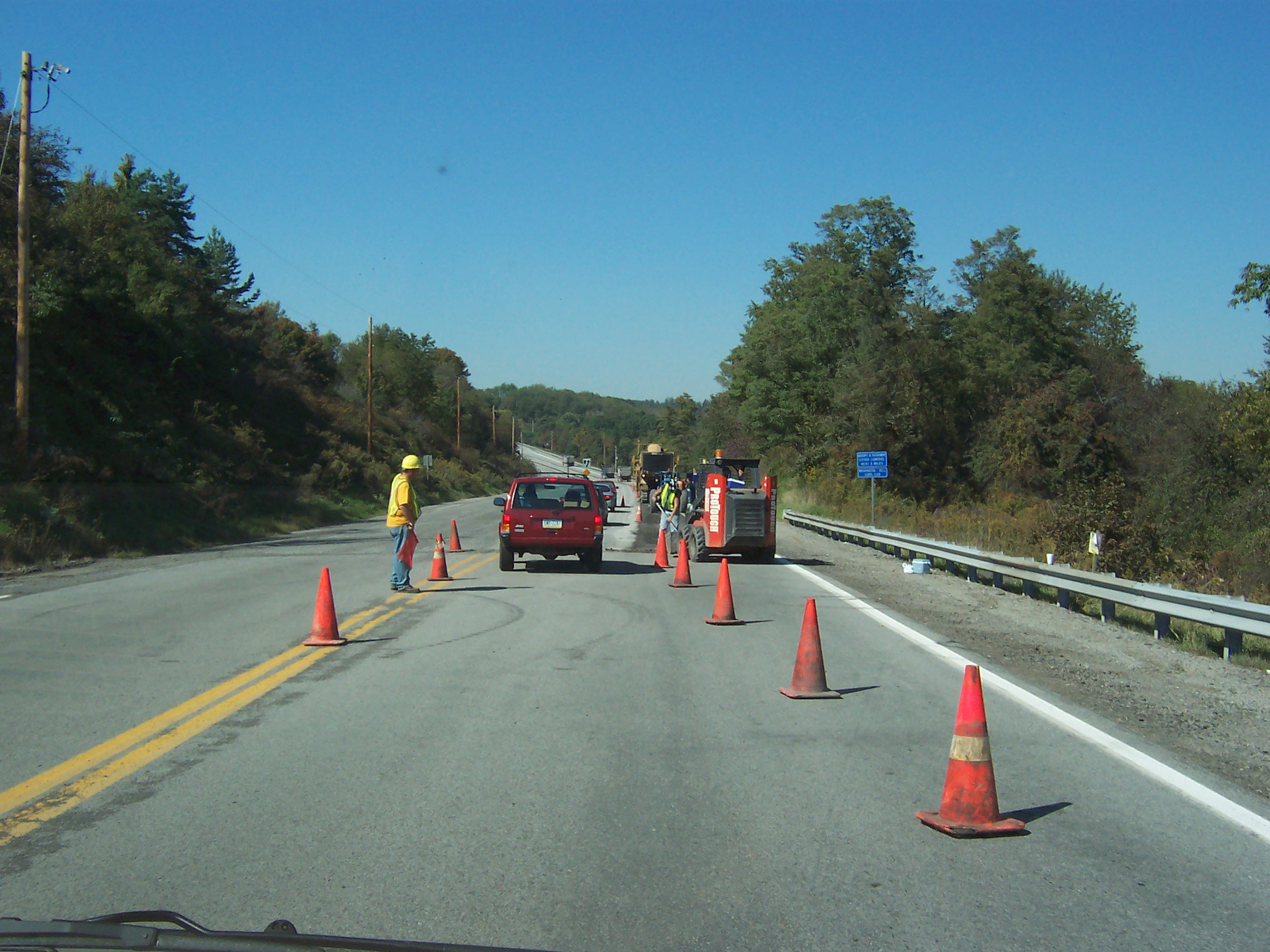 OU-1
3
[Speaker Notes: Look for Clues-Other Users]
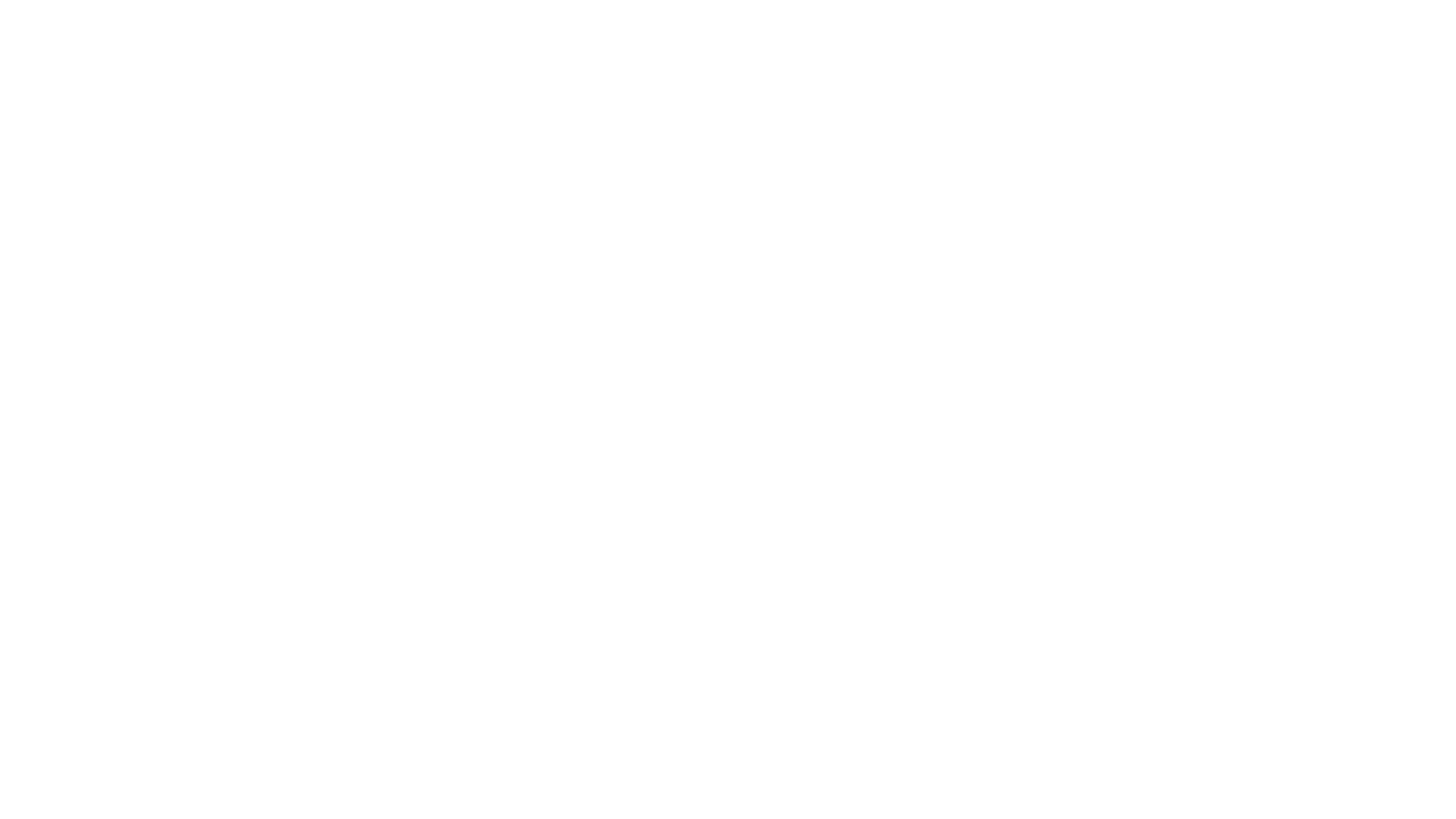 OU-1 Questions
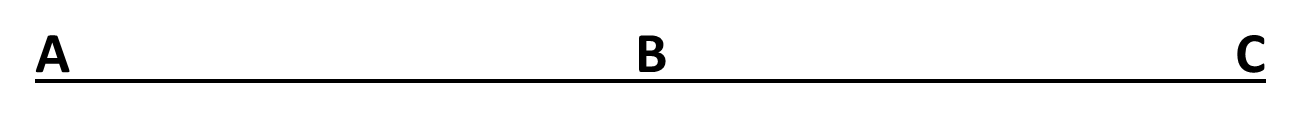 4
[Speaker Notes: OU-1 Questions
There are two constructions workers ahead? T/F   True-Two are immediately seen
The vehicle ahead is braking? T/F                            True-Brake lights are visible
There is a construction vehicle ahead? T/F              True- There are several to the right.]
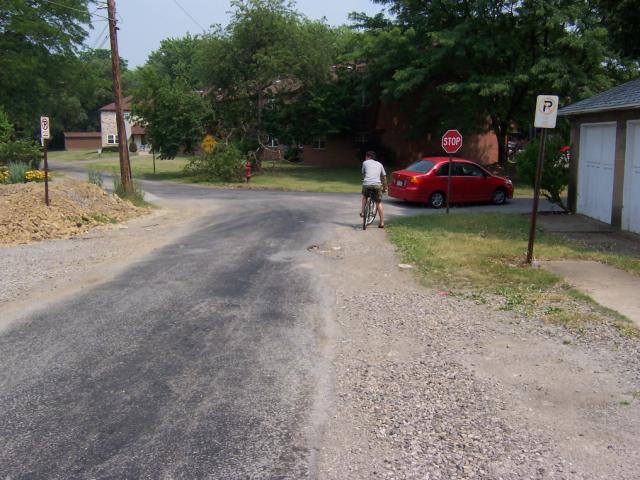 OU-2
5
[Speaker Notes: Search for clues to other users-Ready? Go]
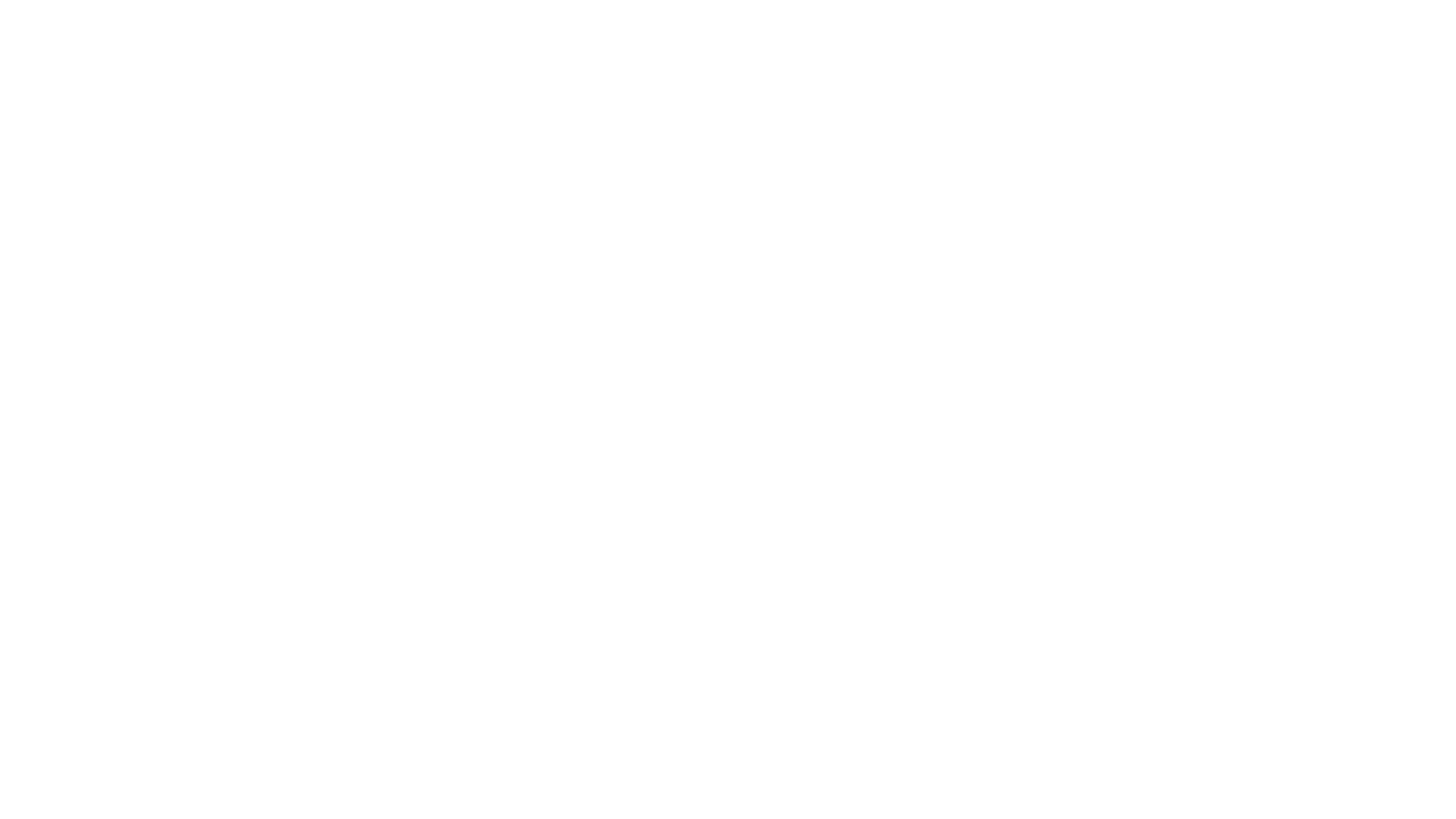 OU-2 Questions
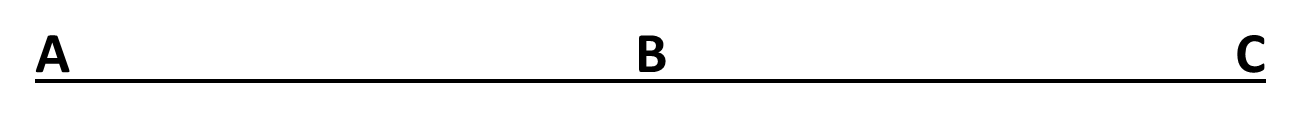 6
[Speaker Notes: OU-2 Questions
There is a pedestrian walking along the side street ahead? T/F              False-No pedestrian
There is a bicyclist coming towards you? T/F                                              False-Cyclist is travelling in same direction
There is a motorcycle at the intersection ahead? T/F                                False-No motorcycle]
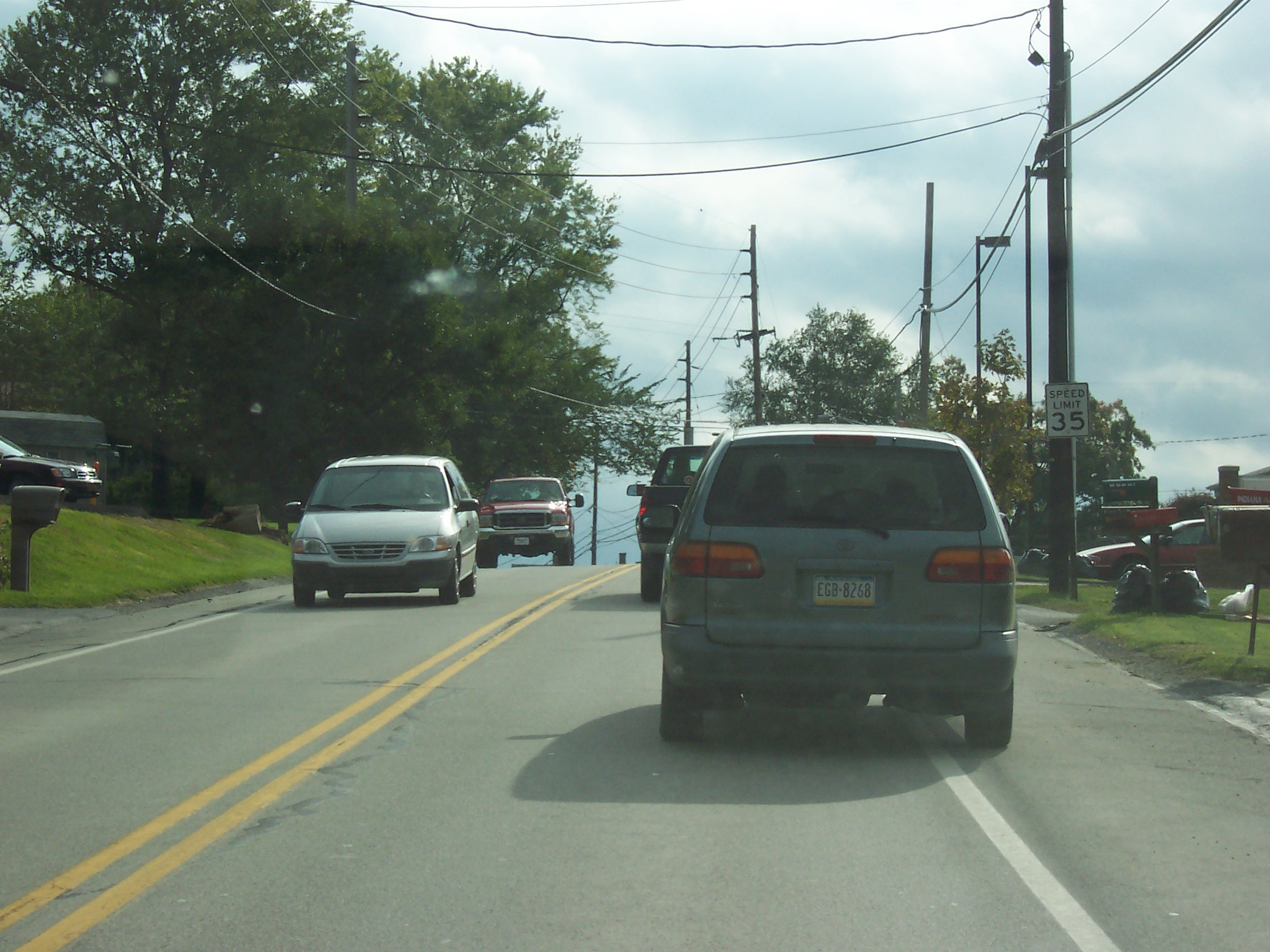 OU-3
7
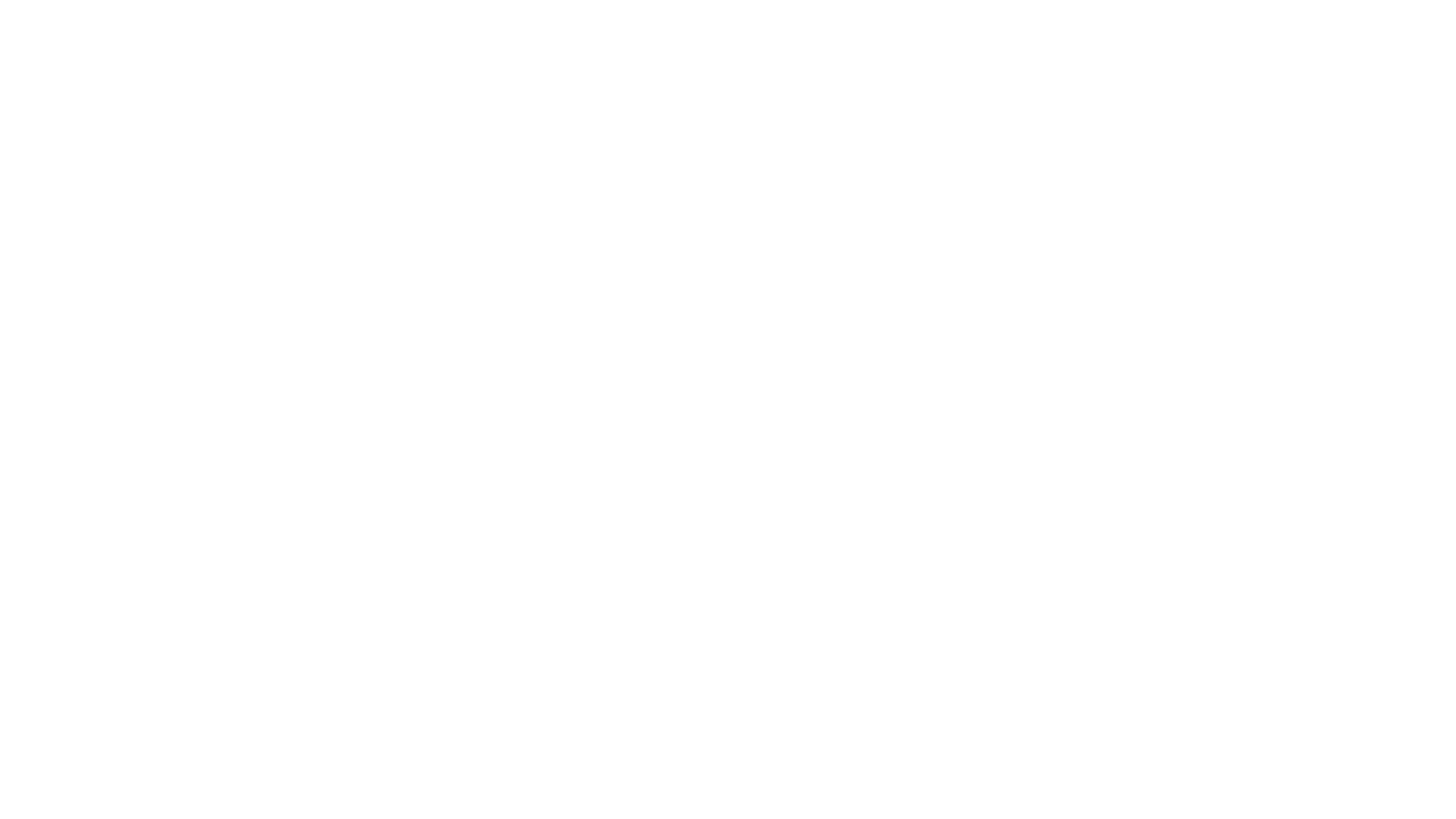 OU-3 Questions
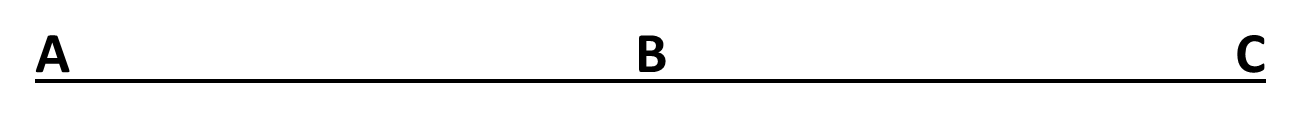 8
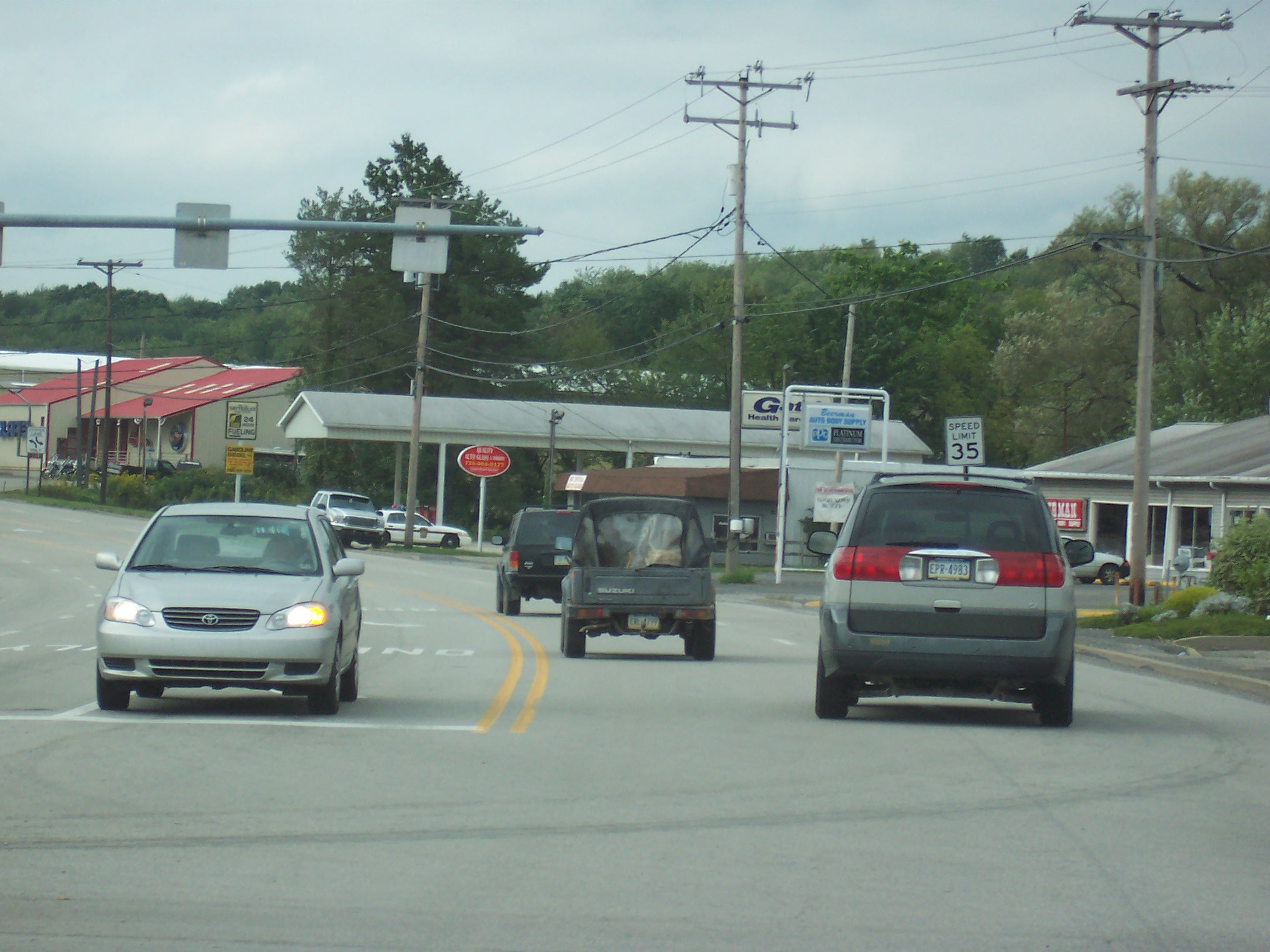 OU-4
9
[Speaker Notes: 0U-4
Search for Other User Clues...Ready?]
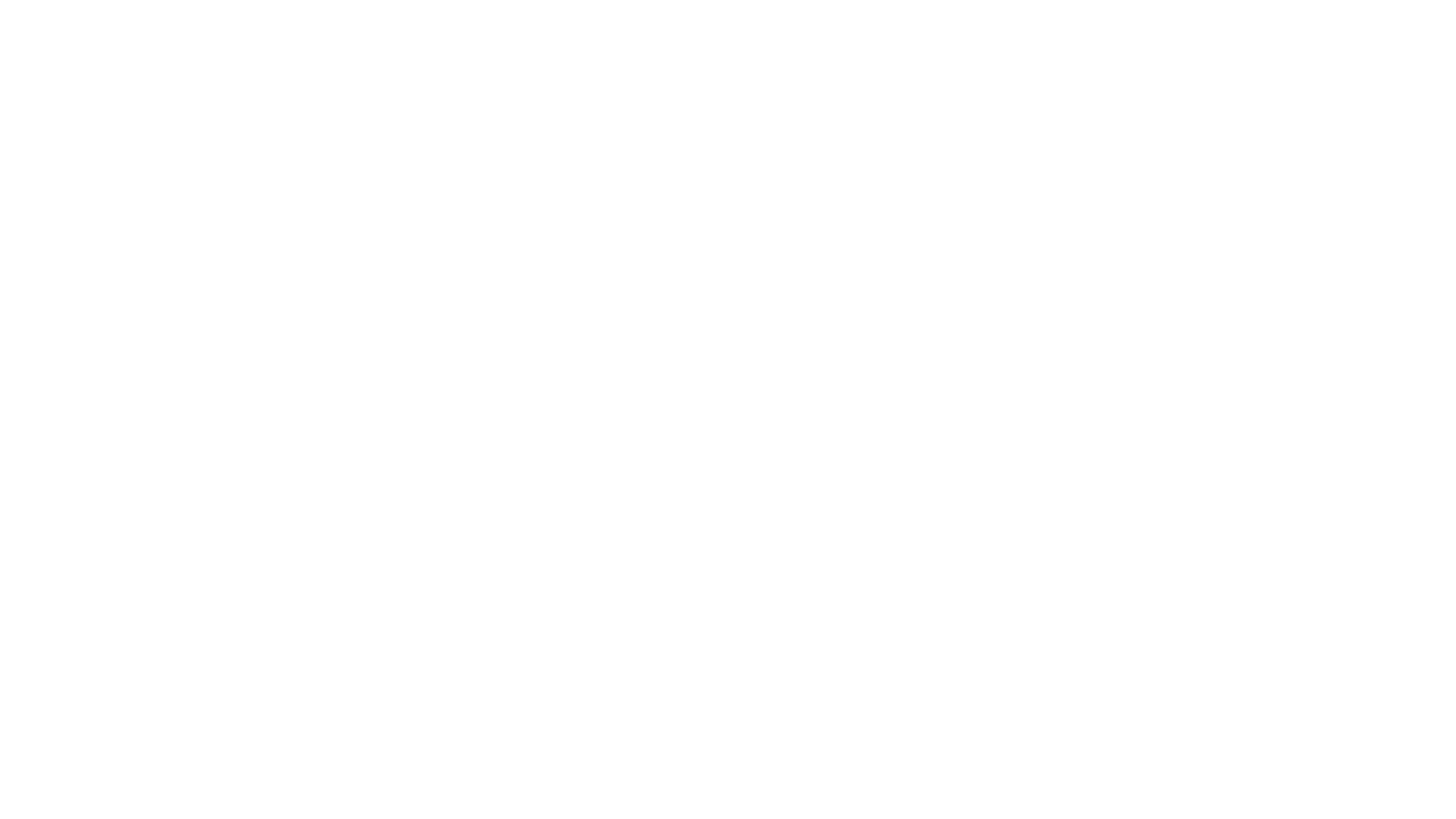 OU-4 Questions
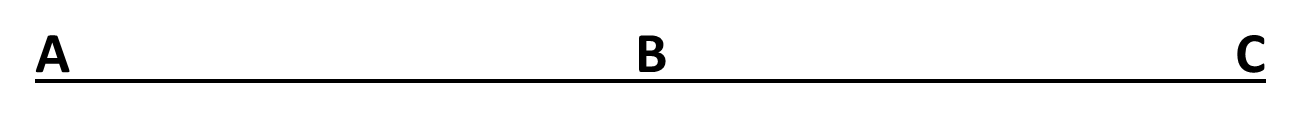 10
[Speaker Notes: The vehicle coming towards you is getting ready to turn left?        True
The vehicle ahead is centered in their lane?                                  False
There is a motorcyclist in your lane?                                          False
Put 0-4 back on the screen for scoring and discussion.

True, the vehicle is in a left turning lane only with their left turn signal on.
False, the vehicle ahead is straddling the center lane marking.
False, there are no motorcyclists in this scene.]
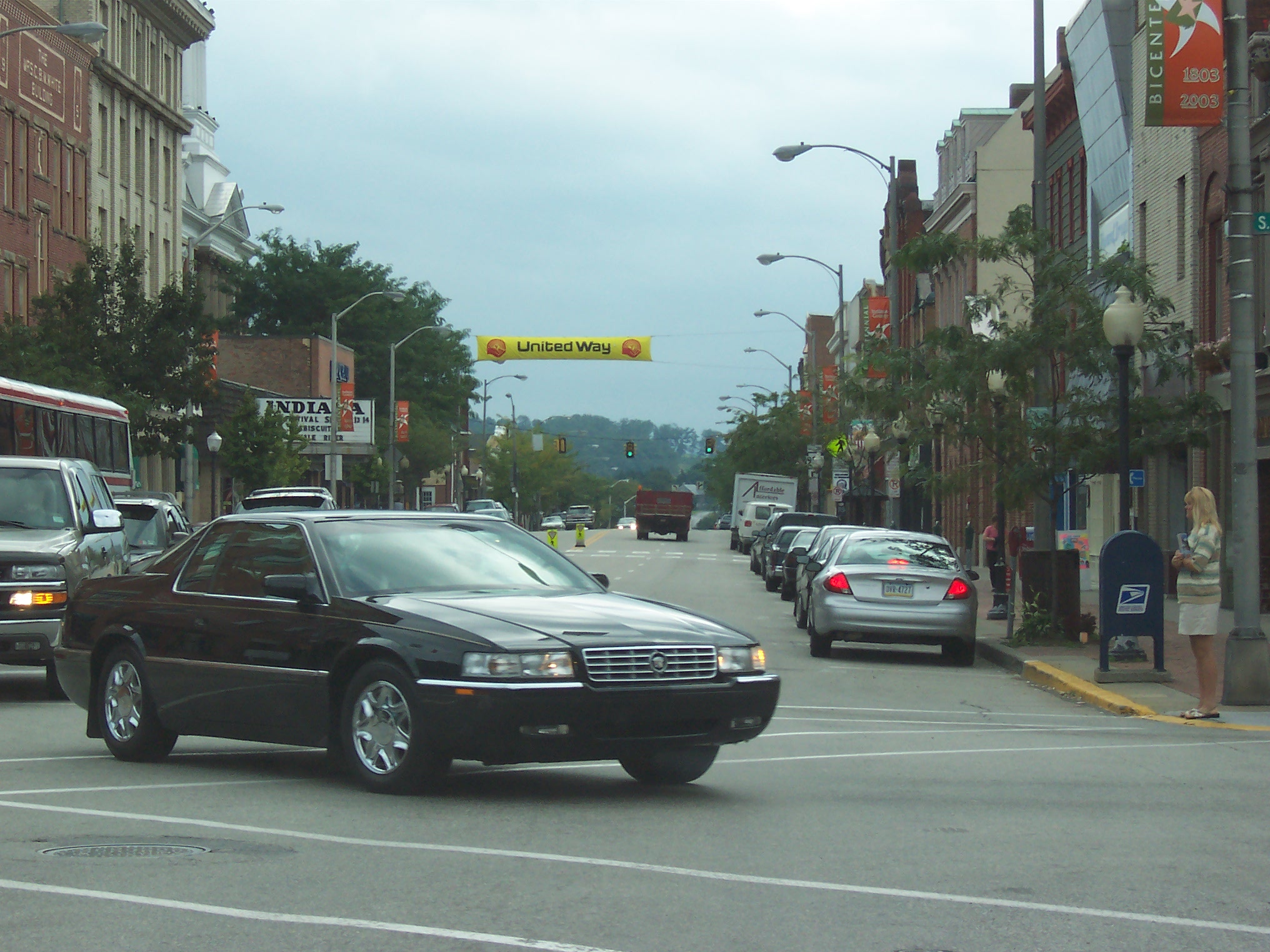 OU-5
11
[Speaker Notes: Search for Other User Clues. . . Ready]
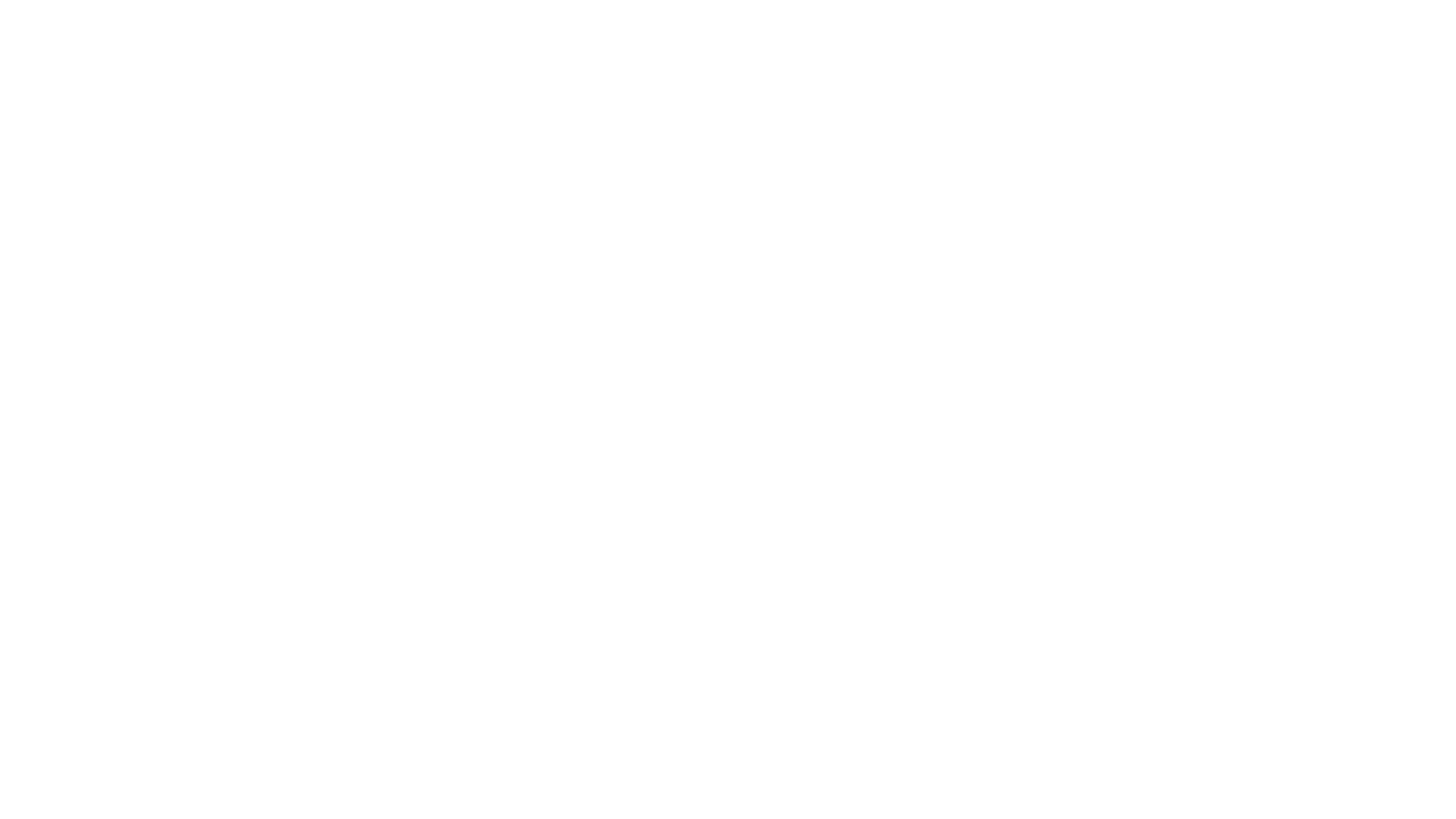 OU-5 Questions
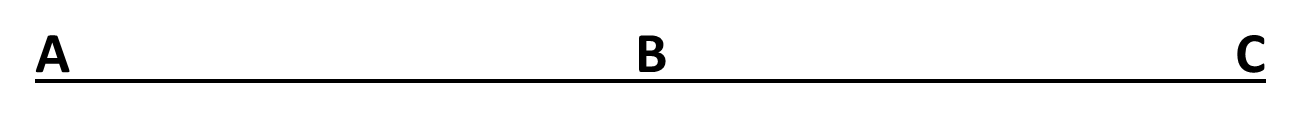 12
[Speaker Notes: The parked vehicle on the right has its brake lights on?                  True
There is a pedestrian standing along the right side of the roadway?       True
The first parked car your right has its driver side door open?                             False
Put 0-5 back on screen for scoring and discussion

True, the vehicle in the parallel parking space has its brakes activated.
True, there is a lady standing on the corner of the intersection.
False, there are no vehicle doors opening in this scene.]
End Session 4B
Next:  Session C
13